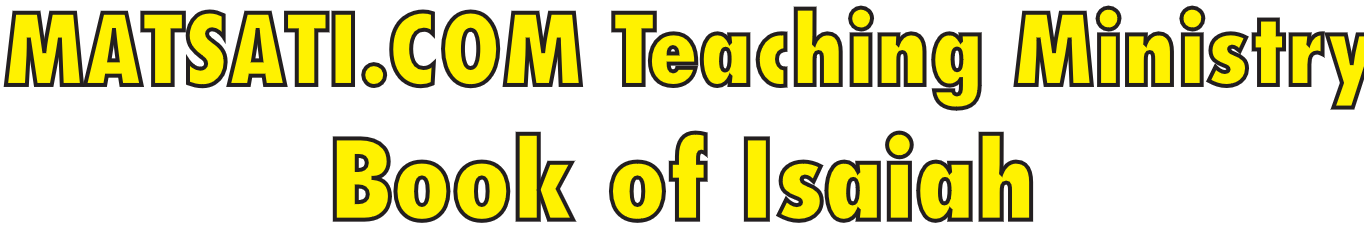 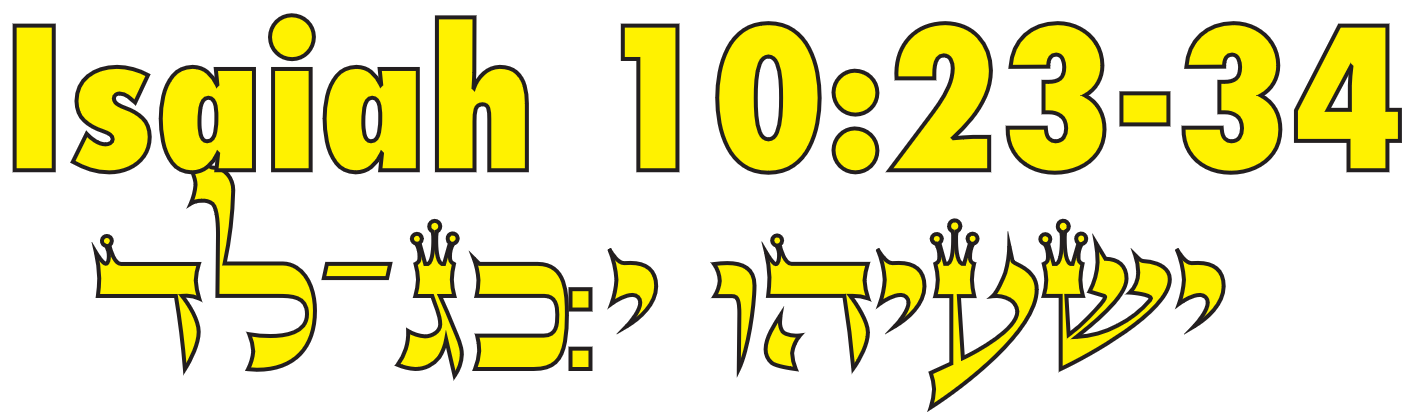 Isaiah / ישעיה
http://www.matsati.com
ספר משלי פרק יג
ו   צְדָקָה תִּצֹּר תָּם-דָּרֶךְ וְרִשְׁעָה תְּסַלֵּף חַטָּאת

Mishley / Proverbs 13:6
Righteousness keepeth him that is upright in the way: but wickedness overthroweth the sinner. (KJV)
Isaiah / ישעיה
http://www.matsati.com
ספר ישעיה פרק י
﻿כג   כִּי כָלָה וְנֶחֱרָצָה אֲדֹנָי יְהֶוִֹה צְבָאוֹת עֹשֶֹה בְּקֶרֶב כָּל-הָאָרֶץ: כד   לָכֵן כֹּה-אָמַר אֲדֹנָי יְהֶוִֹה צְבָאוֹת אַל-תִּירָא עַמִּי ישֵׁב צִיּוֹן מֵאַשּׁוּר בַּשֵּׁבֶט יַכֶּכָּה וּמַטֵּהוּ יִשָּׂא-עָלֶיךָ בְּדֶרֶךְ מִצְרָיִם: כה   כִּי-עוֹד מְעַט מִזְעָר וְכָלָה זַעַם וְאַפִּי עַל-תַּבְלִיתָם: כו   וְעוֹרֵר עָלָיו יְהֹוָה צְבָאוֹת שׁוֹט כְּמַכַּת מִדְיָן בְּצוּר עוֹרֵב וּמַטֵּהוּ עַל-הַיָּם וּנְשָֹאוֹ בְּדֶרֶךְ מִצְרָיִם: כז   וְהָיָה | בַּיּוֹם הַהוּא יָסוּר סֻבֳּלוֹ מֵעַל שִׁכְמֶךָ וְעֻלּוֹ מֵעַל צַוָּארֶךָ וְחֻבַּל עֹל מִפְּנֵי-שָׁמֶן: כח   בָּא עַל-עַיַּת עָבַר בְּמִגְרוֹן לְמִכְמָשֹ יַפְקִיד כֵּלָיו: כט   עָבְרוּ מַעְבָּרָה גֶּבַע מָלוֹן לָנוּ חָרְדָה הָרָמָה גִּבְעַת שָׁאוּל נָסָה: ל   צַהֲלִי קוֹלֵךְ בַּת-גַּלִּים הַקְשִׁיבִי לַיְשָׁה עֲנִיָּה עֲנָתוֹת: לא   נָדְדָה מַדְמֵנָה יֹשְׁבֵי הַגֵּבִים הֵעִיזוּ: לב   עוֹד הַיּוֹם בְּנֹב לַעֲמֹד יְנֹפֵף יָדוֹ הַר בַּית [בַּת] -צִיּוֹן גִּבְעַת יְרוּשָׁלָם: לג   הִנֵּה הָאָדוֹן יְהֹוָה צְבָאוֹת מְסָעֵף פֻּארָה בְּמַעֲרָצָה וְרָמֵי הַקּוֹמָה גְּדוּעִים וְהַגְּבֹהִים יִשְׁפָּלוּ: לד   וְנִקַּף סִבְכֵי הַיַּעַר בַּבַּרְזֶל וְהַלְּבָנוֹן בְּאַדִּיר יִפּוֹל:
Isaiah / ישעיה
http://www.matsati.com
Rabbinic Literature
ספרות רבנית

Part 2
Isaiah / ישעיה
http://www.matsati.com
Targum Jonathan son of Uziel Isaiah 10:23-31
10:23 For a completion, and an end, the Lord, the God of hosts is making with all the wicked in the midst of the earth. 10:24 Therefore, thus saith the Lord, the God of hosts, O my people, that dwellest in Zion, be not afraid of the Assyrian: he shall smite thee with his government, and his dominion he shall lift up upon thee, after the manner of Egypt. 10:25 For yet a little while, and the curses shall cease from you of the house of Jacob; and mine anger shall be upon the people that work iniquity, to destroy them. 10:26 And the Lord of hosts shall bring upon him a stroke, as the stroke of Midian at the rock of Oreb: and his dominion shall depart from you, as the dominion of Pharaoh departed by the sea, and mighty works shall be done for you after the manner of Egypt. 10:27 And it shall come to pass at that time, that his dominion shall depart from you, and his yoke from off thy neck, and the nations shall be broken from before the Messiah. 10:28 He is come to Aiath, he has passed through Migron; at Micmash he shall appoint the princes of his army. 10:29 They waded, they passed through the Jordan: at Geba they passed the night; the inhabitants of Ramah are broken; the men of Gibeah of Saul have fled. 10:30 Lift up your voice, men of the daughter of Gallim: give ear, ye who are dwelling in Laish, who are dwelling in poor Anathoth. 10:31 The men of Madmenah are broken; the inhabitants of Gebim are fled.
Isaiah / ישעיה
http://www.matsati.com
Targum Jonathan son of Uziel Isaiah 10:32-34
10:32 As yet the day is still high, and he has much time to come. Behold, Sennacherib the king of Assyria. He journeyed and passed three stations, and he brought with him forty thousand seats of gold, in which the sons of the kings encircled with crowns were sitting; likewise, led with him two hundred thousand holding swords and spears; he also brought with him two hundred and sixty thousand archers, and a hundred thousand men ran before him. The length of his camp was four hundred parasangs; the neck of his horses forty parasangs; the number of his army, was two hundred and sixty thousand myriads lacking one. And thus they came upon Abraham, when they had cast him into the midst of the burning fire, and thus they shall come with Gog and Magog, when the world shall have completed its end to be redeemed. When the first host passed through the Jordan, they drank up the waters which were in the Jordan. When the second host passed through the Jordan, the hoofs of the horses absorbed, and drank the waters. When the third host passed through the Jordan, they dug wells, and drank the waters. He came and stood in Nob, the city of the priests, before the wall of Jerusalem; he answered and said to his army, Is not this the city of Jerusalem, against which I have tumultuously brought together all my camps, and on account of which I have oppressed all my provinces? Behold, she is smaller and weaker than all the fortified cities of the nations which I have subdued by the strength of my hand. He came up, he stood and shook his head; he stretched out and moved his hand against the mount of the house of the sanctuary which is in Zion, and against the court which is in Jerusalem. 10:33 Behold, the Lord of the world, the Lord of hosts, shall cast forth slaughter into his camp, as grapes that are trod in a wine-press: and the high ones of stature shall be hewn down, and the mighty shall be humbled. 10:34 And He shall slay the mighty men of his camp, who are strong as iron. And those that make war upon the earth shall be cast down. (TgJ)
Isaiah / ישעיה
http://www.matsati.com
Joel 3:9-13
3:9  Proclaim ye this among the Gentiles; Prepare war, wake up the mighty men, let all the men of war draw near; let them come up: 3:10  Beat your plowshares into swords and your pruning hooks into spears: let the weak say, I am strong. 3:11  Assemble yourselves, and come, all ye heathen, and gather yourselves together roundabout: thither cause thy mighty ones to come down, O LORD. 3:12  Let the heathen be wakened, and come up to the valley of Jehoshaphat: for there will I sit to judge all the heathen roundabout. 3:13  Put ye in the sickle, for the harvest is ripe: come, get you down; for the press is full, the fats overflow; for their wickedness is great. (KJV)
Isaiah / ישעיה
http://www.matsati.com
ספר ישעיה פרק סג
א   מִי-זֶה | בָּא מֵאֱדוֹם חֲמוּץ בְּגָדִים מִבָּצְרָה זֶה הָדוּר בִּלְבוּשׁוֹ צֹעֶה בְּרֹב כֹּחוֹ אֲנִי מְדַבֵּר בִּצְדָקָה רַב לְהוֹשִׁיעַ: ב   מַדּוּעַ אָדֹם לִלְבוּשֶׁךָ וּבְגָדֶיךָ כְּדֹרֵךְ בְּגַת: ג   פּוּרָה | דָּרַכְתִּי לְבַדִּי וּמֵעַמִּים אֵין-אִישׁ אִתִּי וְאֶדְרְכֵם בְּאַפִּי וְאֶרְמְסֵם בַּחֲמָתִי וְיֵז נִצְחָם עַל-בְּגָדַי וְכָל-מַלְבּוּשַׁי אֶגְאָלְתִּי: ד   כִּי יוֹם נָקָם בְּלִבִּי וּשְׁנַת גְּאוּלַי בָּאָה: ה   וְאַבִּיט וְאֵין עֹזֵר וְאֶשְׁתּוֹמֵם וְאֵין סוֹמֵךְ וַתּוֹשַׁע לִי זְרֹעִי וַחֲמָתִי הִיא סְמָכָתְנִי: ו   וְאָבוּס עַמִּים בְּאַפִּי וַאֲשַׁכְּרֵם בַּחֲמָתִי וְאוֹרִיד לָאָרֶץ נִצְחָם: 
Isaiah 63:1-6
63:1  Who is this that cometh from Edom, with dyed garments from Bozrah? this that is glorious in his apparel, traveling in the greatness of his strength? I that speak in righteousness, mighty to save. 63:2  Wherefore art thou red in thine apparel, and thy garments like him that treadeth in the winefat? 63:3  I have trodden the winepress alone; and of the people there was none with me: for I will tread them in mine anger, and trample them in my fury; and their blood shall be sprinkled upon my garments, and I will stain all my raiment. 63:4  For the day of vengeance is in mine heart, and the year of my redeemed is come. 63:5  And I looked, and there was none to help; and I wondered that there was none to uphold: therefore mine own arm brought salvation unto me; and my fury, it upheld me. 63:6  And I will tread down the people in mine anger, and make them drunk in my fury, and I will bring down their strength to the earth. (KJV)
Isaiah / ישעיה
http://www.matsati.com
Rashi on Isaiah 10:23 Part 1
כי כלה ונחרצה. תראו שהקב"ה עושה (דין) ברשעים ותכנעו ותשובו אליו: 
For destruction and annihilation you shall see that the Holy One, blessed be He, executes upon the wicked, and you shall humble yourselves and return to Him.

Jeremiah 10:25
Pour out your wrath on the nations that do not know you, and on the peoples that do not call on your name; for they have devoured Jacob; they have devoured him and consumed him, and have laid waste his habitation.

Zephaniah 3:8
Wherefore expect me, saith the Lord, in the day of my resurrection that is to come, for my judgment is to assemble the Gentiles, and to gather the kingdoms: and to pour upon them my indignation, all my fierce anger: for with the fire of my jealousy shall all the earth be devoured.
Isaiah / ישעיה
http://www.matsati.com
Tehillim / Psalm 79:6
Pour out thy wrath upon the nations that have not known thee: and upon the kingdoms that have not called upon thy name.

Matthew 7:23
And then will I profess unto them, I never knew you: depart from me, ye that work iniquity.

2 Thessalonians 1:8 
In a flame of fire, giving vengeance to them who know not God and who obey not the gospel of our Lord Jesus Christ.
Isaiah / ישעיה
http://www.matsati.com
ספר שמות פרק כב
יח   כָּל-שֹׁכֵב עִם-בְּהֵמָה מוֹת יוּמָת:   ס   יט   זֹבֵחַ לָאֱלֹהִים יָחֳרָם בִּלְתִּי לַיהוָֹה לְבַדּוֹ: כ   וְגֵר לֹא-תוֹנֶה וְלֹא תִלְחָצֶנּוּ כִּי-גֵרִים הֱיִיתֶם בְּאֶרֶץ מִצְרָיִם: כא   כָּל-אַלְמָנָה וְיָתוֹם לֹא תְעַנּוּן: כב   אִם-עַנֵּה תְעַנֶּה אֹתוֹ כִּי אִם-צָעֹק יִצְעַק אֵלַי שָׁמֹעַ אֶשְׁמַע צַעֲקָתוֹ: כג   וְחָרָה אַפִּי וְהָרַגְתִּי אֶתְכֶם בֶּחָרֶב וְהָיוּ נְשֵׁיכֶם אַלְמָנוֹת וּבְנֵיכֶם יְתֹמִים:  

Shemot / Exodus 22:19-24
22:19  Whosoever lieth with a beast shall surely be put to death. 22:20  He that sacrificeth unto any god, save unto the LORD only, he shall be utterly destroyed. 22:21  Thou shalt neither vex a stranger, nor oppress him: for ye were strangers in the land of Egypt. 22:22  Ye shall not afflict any widow, or fatherless child. 22:23  If thou afflict them in any wise, and they cry at all unto me, I will surely hear their cry; 22:24  And my wrath shall wax hot, and I will kill you with the sword; and your wives shall be widows, and your children fatherless. (KJV)
Isaiah / ישעיה
http://www.matsati.com
Rashi on Isaiah 10:26, Part 1 and 2
כמכת מדין. שנהרגו בלילה אחת והמלכים שברחו מהם ונמלטו נהרגו עורב בצור עורב כדמפורש בספר שופטים אף זה לאחר שישוב לארצו ימות שם בחרב: 
like the smiting of Midian who were slain in one night, and as for the kings who fled from them and escaped, Oreb was slain at the Rock of Oreb, and is related in the Book of Judges (7:25). This one, too, after he returns to his land, will die there by the sword.
ומטהו על הים. ועוד יעורר עליו את מטהו אשר היה על הים בפרעה ובחילו: 
and his staff on the sea And furthermore, He shall stir up against him, His staff, which was on the sea against Pharaoh and his army.
Isaiah / ישעיה
http://www.matsati.com
Talmud Bavli Sanhedrin 94b:13
§ It is stated with regard to the downfall of Assyria: “And it shall come to pass on that day, his burden shall be taken from on your shoulder, and his yoke from on your neck, and the yoke shall be destroyed due to fatness [shamen]” (Isaiah 10:27). Rabbi Yitzḥak Nappaḥa says: The yoke of Sennacherib was destroyed due to the oil [shemen] of Hezekiah that would burn in the synagogues and study halls when the Jewish people were engaged in Torah study at night.

Rashi on Isaiah 10:27 Part 1
וחובל עול. סנחריב מפני חזקיהו שהיה נוח לדורו כשמן, ורבותינו פירשו מפני שמנו של חזקיהו שהי' דולק בבתי כנסיות ובבתי מדרשות שהשיאם לעסוק בתורה כענין שנאמר אשר העתיקו אנשי חזקיהו וגו' (משלי כה):
 and the yoke shall be destroyed The yoke of Sennacherib shall be destroyed because of Hezekiah, who was mild to his generation, as oil. Our Rabbis, however, explained [that Sennacherib’s yoke would be destroyed] because of Hezekiah’s oil which burnt in the synagogues and in the study-halls, for he persuaded them to engage in Torah, after the matter that is written (Proverbs 25: 1): “Which the men of Hezekiah strengthened
Isaiah / ישעיה
http://www.matsati.com